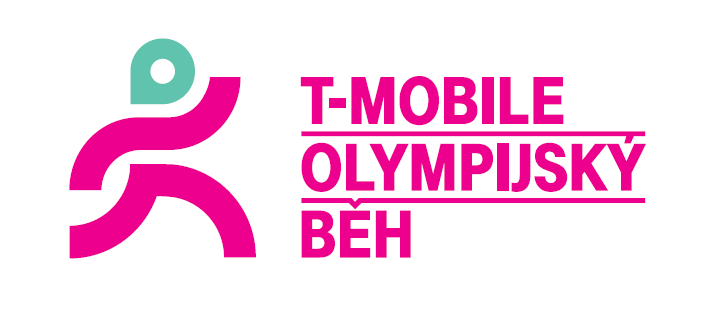 T-MOBILE OLYMPIJSKÝ BĚH
2024
T-Mobile Olympijský běhNovinky pro rok 2024
Uspořádání 90+ závodů (dva zahraniční) v rámci odpoledních závodů
Změna lokality Zlatého závodu v Praze – nová lokalita Praha Letná
Plánovaný výběh v Paříži ve spolupráci s ambasádou a Sokoly
Účastnické medaile pro 63 000 dětí ze základních škol ve spolupráci s 3DDen
Nová podoba triček – nově s dominantou loga Olympic day na hrudi
Změna systému odměn pro pořadatele 
Zavedení fixní částky pro každou lokalitu – větší pomoc menším závodům
T-Mobile Olympijský běhKampaň
PLAKÁTY A CLV
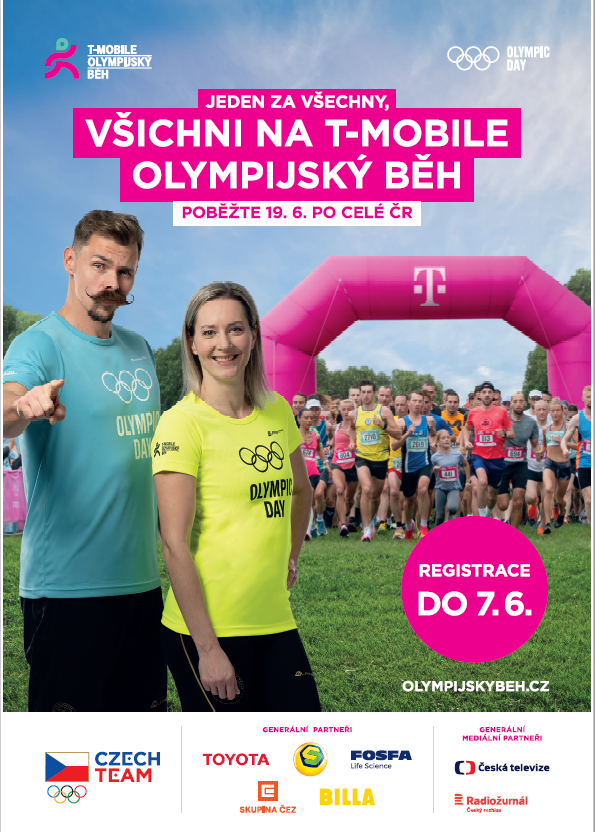 BILLBOARDY
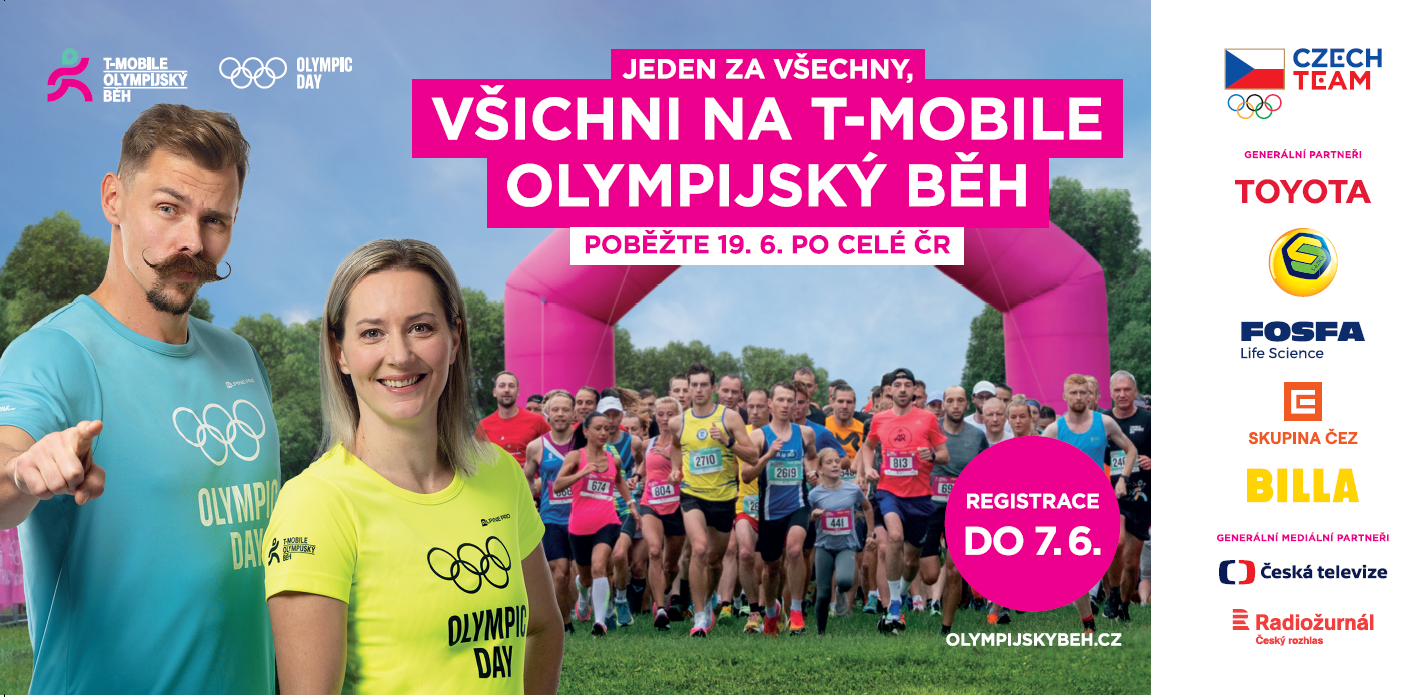 T-Mobile Olympijský běhAmbasadoři – Adam Sebastian Helcelet a Denisa Helceletová
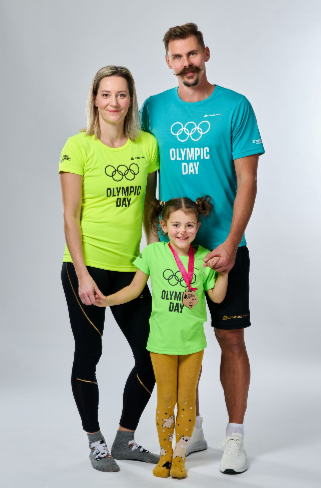 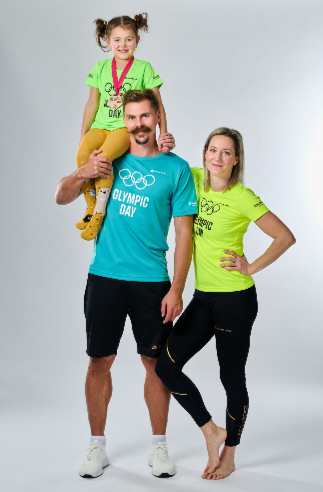 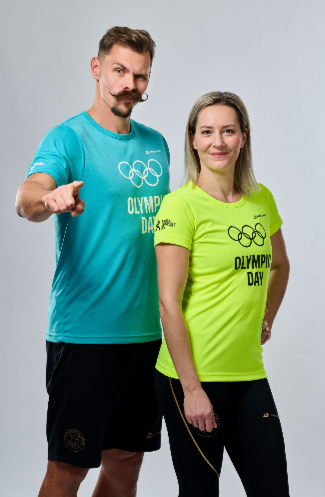